Past, Present, Future
History and Opportunities of Cosmetology
[Speaker Notes: Rationale: Becoming aware of the history of cosmetology will help you understand current trends and plan for a successful future. You must set and understand your personal and professional goals in order to start your plan of action. Your goals will change and your action plan will grow as you continue to learn. Let’s look back at where this wonderful industry began and what the future holds for you in your chosen career.]
Early History
Cosmetology/barbering
Archeological studies
Implements
Egyptians
Chinese
Greeks
Romans
Middle Ages
Renaissance
Victorian Age
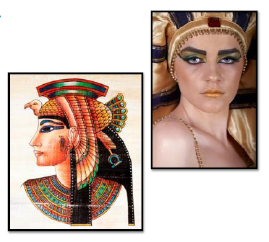 [Speaker Notes: Early History: Cosmetology is recognized as one of the oldest professions in the world. 
Cosmetology/barbering: Kosmetikos- Greek for skilled in the use of cosmetics. 
Barber: Derived from the Latin word “barba,” which means “the hair of the beard.” 
Archeological studies: Haircutting and haircoloring were practiced as far back as the Ice Age, over 10,000 years ago. 
Implements: Sharpened flints, oyster shells, bone, animal sinew, strips of hide 
Egyptians: First to use cosmetics for beautification, religious ceremonies, and burials. 
Chinese: During the Shang Dynasty (1600 BC) Chinese aristocrats rubbed a tinted mixture of gum Arabic, beeswax, and egg whites onto their nails to turn them crimson or ebony. 
Greek- During the Golden Age (500 BC) hairstyling became a highly developed art. They used perfumes and cosmetics in religious rites, grooming and for medical purposes. 
Romans: Made lavish use of fragrances and cosmetics. They used facials made of milk and bread or fine wine. Hair color indicated class in society. Romans developed methods for bleaching and dyeing hair. 
Middle Ages: Began in 476 AD and lasted until 1450. Tapestries, sculptures and artifacts show towering headdresses. 
Renaissance: Period where Western civilization made transition from medieval to modern history. They shaved their eyebrows and hairline to show great expanse of forehead for a look of greater intelligence. 
Victorian Age (1837-1901): This was one of the more austere and restrictive periods in history. Makeup and showy clothing were discouraged.]
The Barber Pole
Pole = Staff
Bottom = Basin
White Bandages = Stop Blood
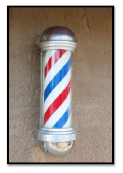 [Speaker Notes: The Barber Pole: A symbol of the barber surgeon and results from the bloodletting procedure. 
Pole = Staff: Patients held a staff tightly in order for the veins in the arm to stand out. 
Bottom = Basin: The vessel that caught the blood 
White Bandages = Stop Blood: They were hung on the staff to dry. The stained bandages draped around the pole forming the red and white candy stripe pattern.]
The 20th Century
1901-1910
1920s
1930s
1940s
1951-2000
[Speaker Notes: The 20th Century: The invention of motion pictures introduced more standards of femininity. This era brought new fortune to the US and all forms of beauty began to evolve. 
1901-1910: Max Factor developed a makeup that wouldn’t cake or crack. Charles Nessler invented a heavy wire machine that supplied electrical current to metal rods for perm waving. Madame C.J. Walker began selling her hair conditioner. 
1920s: Cosmetic advertising soared and became one of the largest sources for advertising dollars in women’s magazines by the end of the1920’s. 
1930s: The pre-heat perm was introduced in 1931. Machineless perms, first nail polish, and first permanent hair color known today as Clairol were sold in 1932 
1940s: The cold wave method of permanent waving was introduced. 
1951-2000: Tube mascara was introduced and weekly hair appointments boomed and then died. Geometric cuts and foil highlights were first introduced. Spa pedicures first offered in 1998.]
Early 21st Century
Age of specialization
Day spas
Men’s specialty spas
[Speaker Notes: Early 21st Century: Age of specialization, day spas, and men’s specialty spas.]
A Career In Hairstyling
Hair color specialist
Texture specialist
Haircutting specialist
Salon trainer
Distributor sales consultant
Cosmetology instructor
Salon management
[Speaker Notes: A Career in Hairstyling: When you finish Cosmetology, take and pass the state exam; the opportunities are limitless. 
Haircolor specialist: Specializes in hair color and training other stylist 
Texture specialist: Specializes in texture services such as chemical relaxers and perm waving, training other stylists 
Haircutting specialist: Specializes in cutting hair and training other stylists, always continuing to learn. 
Salon trainer: Hired by a product chain or a large salon chain to work as a salon trainer 
Distributor sales consultant: Hired by a distributor to perform training on products and techniques used in the salons you service. 
Cosmetology instructor: After working in the field you may feel called to share your knowledge with others. You can do that by teaching in a cosmetology school. 
Salon management: Hired by large salon chain to manage the shop, order products, inventory, department head, run the business.]
Other Career Opportunities
Product educator
Distributor
Freelance makeup artist
Hairstyling or nail tech for photo shoots,
film, etc.
Retail sales
Medical esthetician
[Speaker Notes: Other Career Opportunities: Distributor, freelance makeup artist, hairstyling or nail tech for photo shoots, film, retail sales, medical esthetician]
Review
What are the origins of appearance enhancement?
Name the advancements made in cosmetology during the 19th, 20th, and early 21st centuries.
List some career opportunities for licensed beauty practitioners.
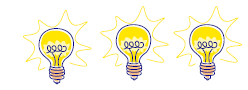 [Speaker Notes: Review 
What are the origins of appearance enhancement? 
Name the advancements made in cosmetology during the 19th, 20th and early 21st centuries 
List some career opportunities for licensed beauty practitioners]
Questions?